JWAC Meeting
April 12, 2017
CNN 10
http://www.cnn.com/cnn10
Meeting information
Time: 3:45-4:30pm
Dates: Wednesdays
Room: F242
Communications
Twitter: @allenhsjwac
Email: allenhsjwac@gmail.com
Website: http://allenhsjwac.weebly.com/ 

Remind: Text @allenjwac to 81010
*Sign up to receive updates about meeting dates
Remind - DFW JWAC Members
Text @jwacgen to 81010
JWAC Registration
Register for JWAC by visiting the website (www.allenhsjwac.weebly.com) and clicking the
“Join Now” button!
Weekly News Quiz!
Question 1
An ad for ..?.., featuring Kendall Jenner, was quickly pulled after being criticized for its insensitive depictions of protestors and police.
Coke
Pepsi
McDonald’s
Subway
Question 2
Aerial photos show that two-thirds of the Great Barrier Reef in ..?.. has been damaged by consecutive years of coral bleaching.
Australia
New Zealand
Brazil
Hawaii
Question 3
In Sweden, a man identified as a failed asylum-seeker from ..?.., used a truck to drive into a crowd of pedestrians, killing four people.
Kyrgyzstan
Uzbekistan
Kazakhstan
Afghanistan
Question 4
The state of ..?.. became the first to make public four-year colleges tuition-free for families earning less than $100,000 a year.
California
New Jersey
New York
Colorado
Question 5
Which airline forcibly dragged a passenger off an overbooked flight?
United Airlines
Emirates
Virgin America
Delta Air Lines
B
 	A
 	B
 	C
 	A
Answers
Model UN
An authentic simulation of the UN General Assembly, UN Security Council, or other multilateral body
It teaches students diplomacy, negotiation, and decision making
At conferences, students represent ambassadors - “delegates” - of member UN countries to debate current issues
Delegates draft resolutions, plot strategy, negotiate with supporters/adversaries, resolve conflicts, and navigate the UN’s rules of procedure
What is Model UN?
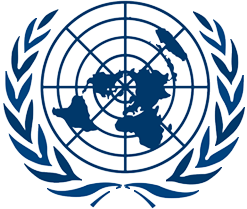 So the world’s infested with zombies now.. (Part 2)
Zombie Apocalypse
Each person will be assigned a country
Read the background information on the simulation & your country
Discuss the apocalypse and where your country stands on the issue
Build coalitions and form agreements between countries
As a group, we will draft a resolution to solve the apocalypse
Zombie Apocalypse Links
Simulation Instructions: http://unausa.nclud.com/attachments/42/Sim_Instructions.pdf

WHO Background: http://unausa.nclud.com/attachments/26/Zombie_Pandemic_Lesson_Plan-_Background_Info_all.pdf

Country background: http://unausa.nclud.com/attachments/27/Zombie_Pandemic_Lesson_Plan-_Country_Backgrounds.pdf

Country placards: http://unausa.nclud.com/attachments/25/Zombie_Pandemic_Lesson_Plan-Placards_all.pdf
Next Week:

Officer elections!
Meeting adjourned!

 See you next week :)